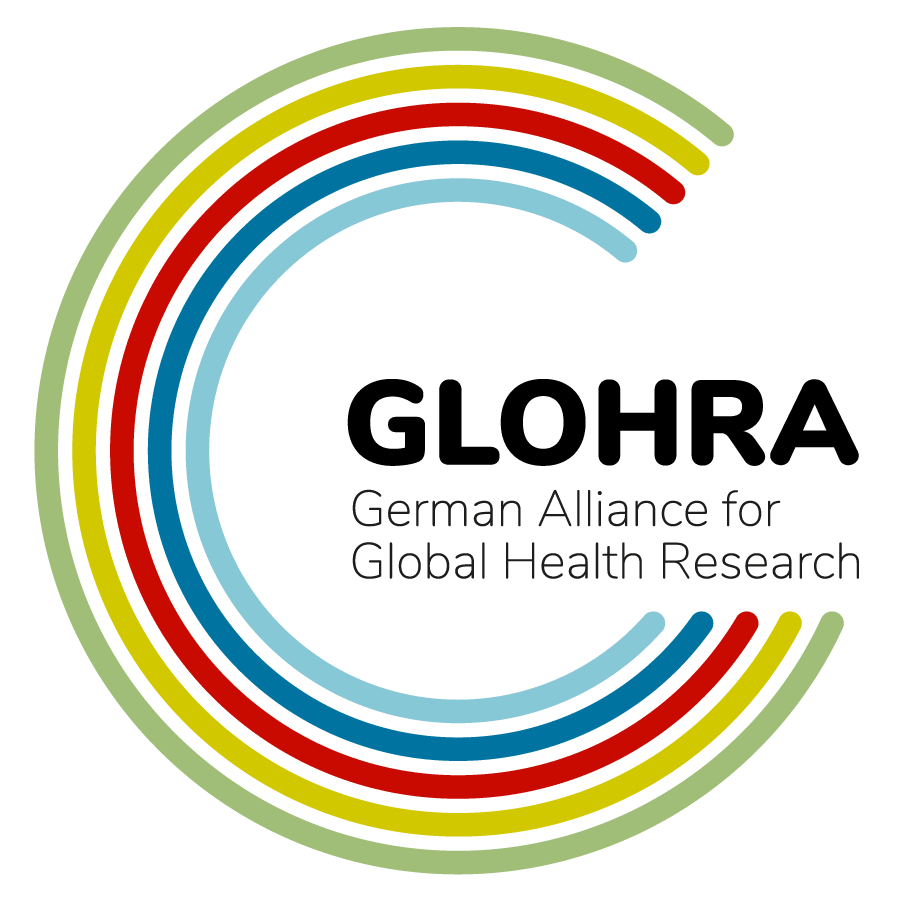 PROTECT project
Webinar 14 March 2023
GLOHRA PROTECT & EUPHA-HWR & Babes-Bolyai University
 
Migrant healthcare workers in Germany: hidden inequalities in a high-resourced health system with effective COVID-19 pandemic governance

Ellen Kuhlmann & PROTECT project team
Contact: 
kuhlmann.ellen@mh-hannover.de
Background 

Migrant healthcare workers (HCWs) played a crucial role in maintaining healthcare delivery and resilience, but data are lacking especially for high-resourced European healthcare systems. 
Aims: to research migrant healthcare workers through an intersectional health system-related approach, using Germany as a case study.
Methods. An intersectional research framework was created and a rapid scoping study performed. Secondary analysis of selected items taken from two COVID-19 surveys at Hannover Medical School was undertaken to compare perceptions of national-born and foreign-born healthcare workers, using descriptive statistics.
Key messages

Available research is focused on worst-case pandemic scenarios of Brazil and the United Kingdom, highlighting racialised discrimination and higher risks of migrant HCWs.
Key findings

German data show NO significant differences between national and foreign-born HCWs for: 
health status (SARS-CoV-2 infection, vaccination), 
perception of infection risk, 
protective workplace measures and 
government measures.

However, items related to 
social participation and 
work conditions with higher infection risk
 indicate a higher burden of migrant HCWs.
Source: COVID-19 Contact study (CoCo) study, authors’ own calculations ; 1 Kruskal-Wallis test; 2 Pearson's Chi-squared test with Yates' continuity correction
3  Fisher's Exact test; 4 Fisher's Exact test with simulated p-value (based on 2000 replicates)
Key messages

COVID-19 pandemic policy must include migrant HCWs, but adding migration status is not enough. 
An intersectional health system-related approach reveals how pandemic policies exacerbated social inequalities, and helps develop prevention strategies.
Health policy and governance, 
management and 
professional associations matter.
How can they support the 
protection of migrant HCWs?
Organisational settings
Sector 
HCWF management
Finance/remuneration
Workplace/tasks
COVID-19 risk/protection
Health systems
Pandemic policy/politics
Social support systems 
Governance 
Finance/economy
Workforce policy/density
Migrant healthcare workers 
and COVID-19 pandemic
Individual HCWs
Gender 
Age 
Profession/identity
Race/ethnicity 
National-born/EU foreign- born/ non-EU foreign-born
Professional settings
Physicians
Nurses
Medical assistants 
Other HCWs
Hierarchy/status
Figure 1. Generic intersectional research framework nested in health systems
Source: authors’ own figure
Reference

Migrant healthcare workers during COVID-19: bringing an intersectional health system-related approach into pandemic protection. A German case study. 

MedRxiv preprint, available at:
https://medrxiv.org/cgi/content/short/2023.01.28.23285135v1
Collaborating universities
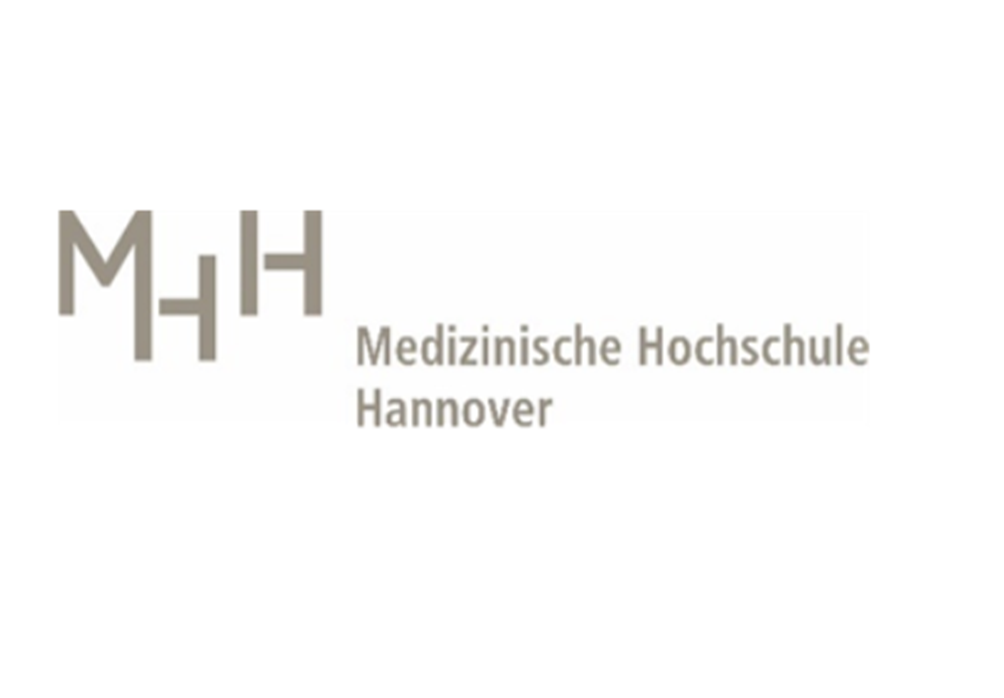 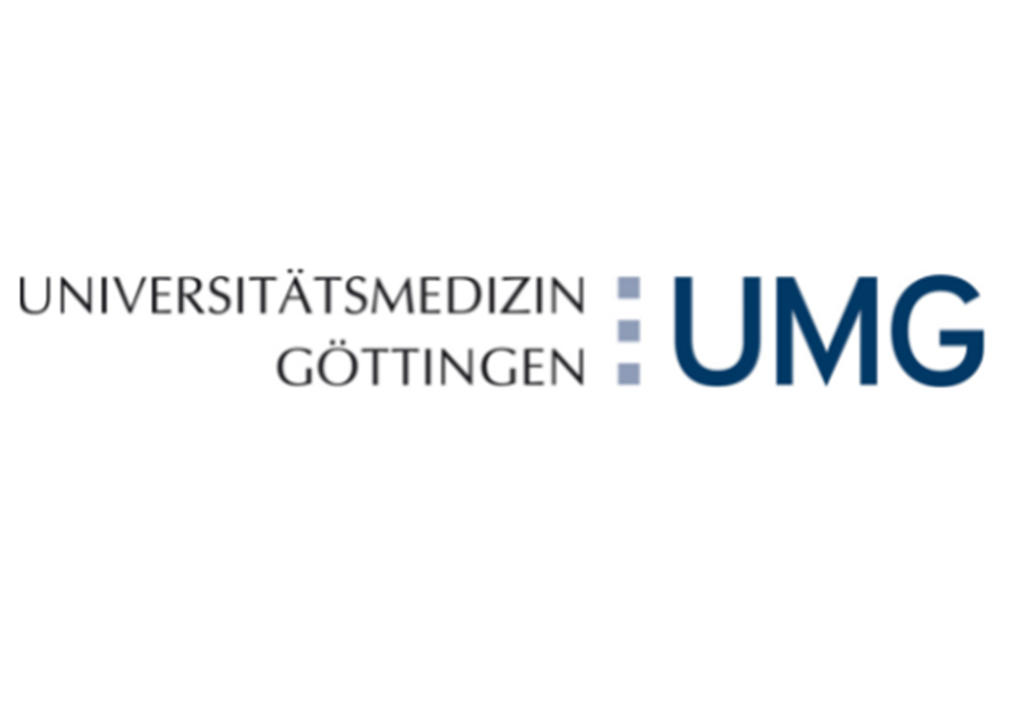 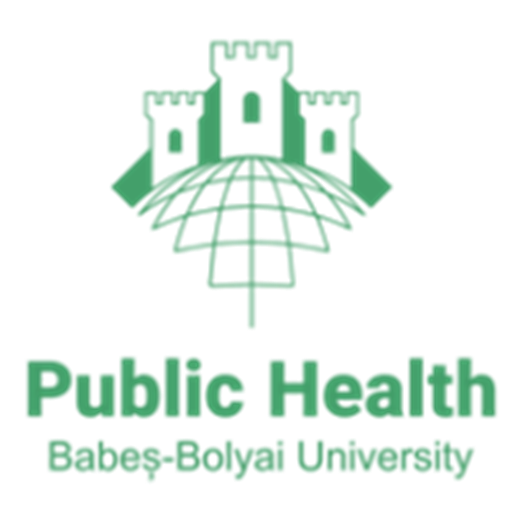 Acknowledgements

GLOHRA team: 
Ellen Kuhlmann, Alexandra Dopfer-Jablonka, Marie Mikuteit, Anne Cossmann, Leonie Mac Fehr (Hannover Medical School)
Frank Müller, Nancy Thilo (University Medicine Göttingen)
Marius Ungureanu, Monica Brinzac (Babes-Bolyai University)

Funding
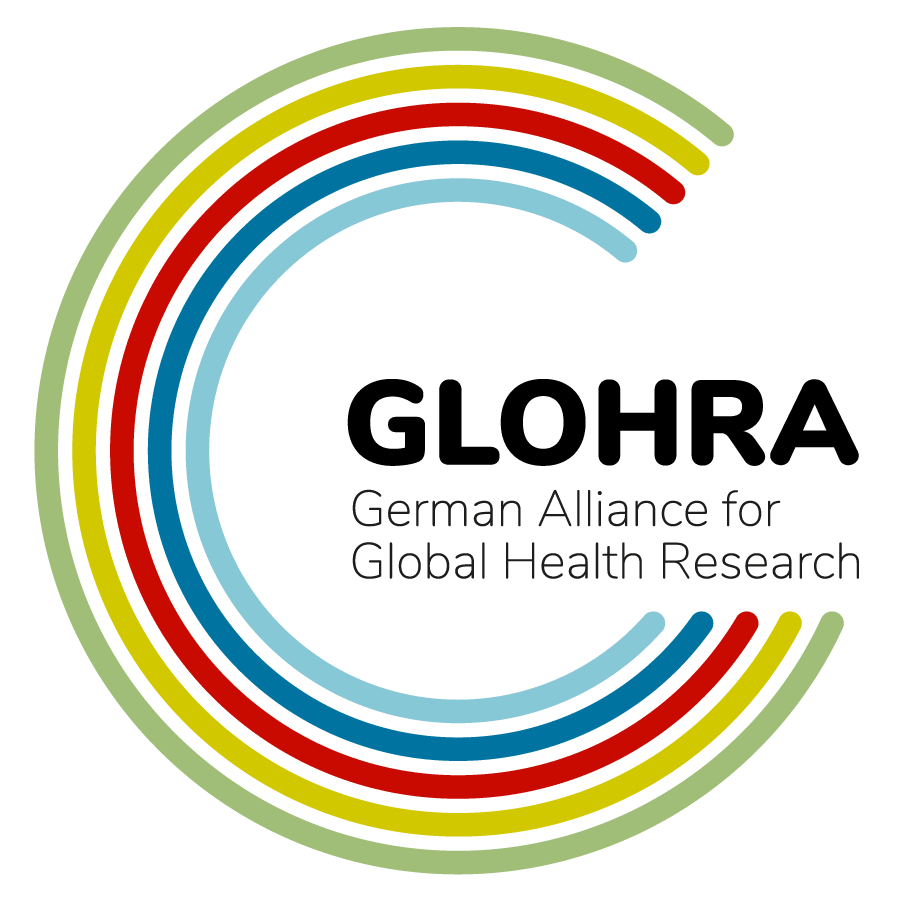 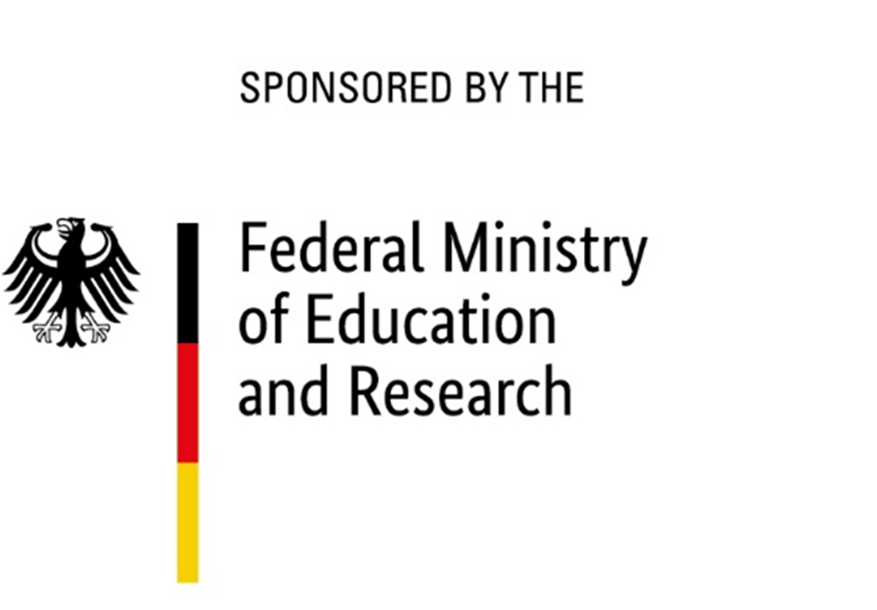 PROTECT is supported by the German Alliance 
for Global Health Research – 
GLOHRA (https://globalhealth.de/funded-projects.html)
with funds from the German Federal Ministry for 
Education and Research – BMBF